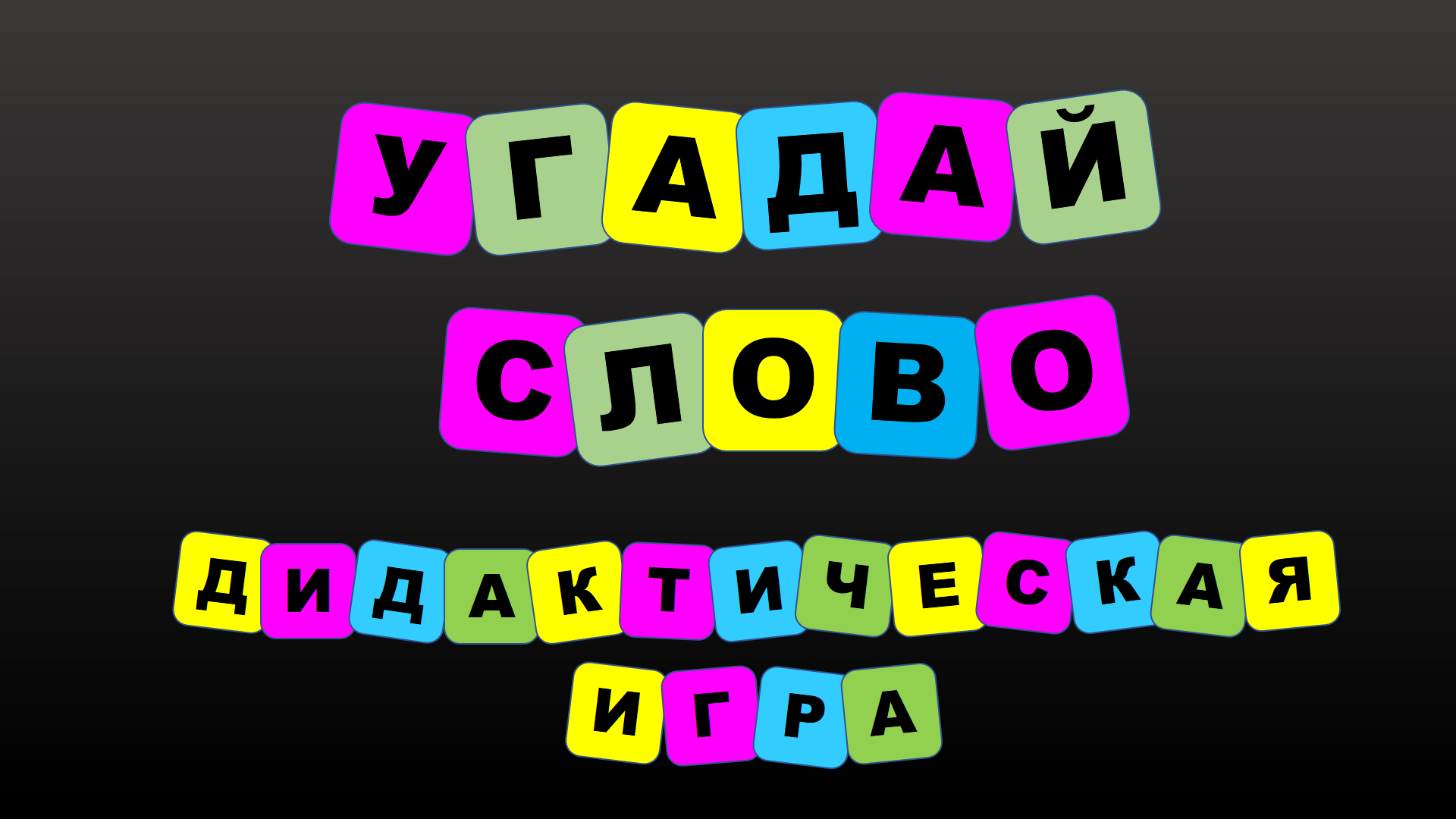 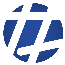 tekhnologic
ТЕКСТ
ТЕКСТ
1
П
ОВИДЛО
ОТВЕТ
2
И
РИСКА
ОТВЕТ
3
Р
УЛЕТ
ОТВЕТ
4
О
ЛАДЬИ
ОТВЕТ
ПОДСКАЗКА
ОТВЕТ
5
Ж
ЕЛЕ
ОТВЕТ
6
Н
УГА
ОТВЕТ
7
О
РЕХ
ОТВЕТ
8
Е
ДА
ОТВЕТ
1
Его варят как  заготовку на зиму из протертых фруктов или ягод
ТАБЛО
2
Жевательная конфета
ТАБЛО
3
Свернутое тесто с начинкой
ТАБЛО
4
Пышные блинчики
ТАБЛО
5
Сладкая «дрожучка»
ТАБЛО
6
Из нее делают начинку для конфет
ТАБЛО
7
Им посыпают мороженое
ТАБЛО
8
Как назвать одним словом – бутерброд, печенье, вафли
ТАБЛО
Сладкое изделие из теста
ТАБЛО